安防技术基础
入侵探测与报警技术（二）
江西唯康信息网络有限公司
红外探测器
利用红外线的基本理论、原理和特点制成的探测器称为红外探测器。
前一页
基本概念
红外线是电磁波谱中的一个波段，它处于微波波段与可见光波段之间。凡波长长于0.78μm，直到100μm的电磁波都属于红外波段。由于其波长比可见光中的红色光波长要长，是处于可见光红色光谱外侧的位置，故有红外线之称。
红外探测器
前一页
基本概念
一般可把电磁波谱的不同波段划分为三个区。
       无线电区——包括微波和其他无线电源。波长是从1mm至106m。
        射线区——包括X射线、γ射线和宇宙射线。波长是从10-10μm至10-2μm。
        光学区——包括红外线、可见光和紫外线这三个波段。波长是从10-2μm至1mm。
红外探测器
前一页
基本概念
三个波段电磁波的发射过程密切相关，许多辐射源的光谱曲线往往同时覆盖这三个波段。当对这三个波段的电磁波进行接收和处理时，也往往需要采用相同的技术措施。
       根据红外线的波长不同，又可将红外波段分为近红外、中红外、远红外、远远红外几个分波段。
红外探测器
前一页
主动式红外探测器
主动式红外探测器是由发射和接收装置两部分所组成。
红外探测器
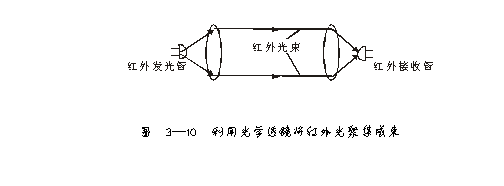 前一页
主动式红外探测器
红外发射器驱动红外发光二极管发射出一束调制的红外光束。在离红外发射机一定距离处，与之对准放置一个红外接收器。通过光敏晶体管接收发射端发出的红外辐射能量，并经过光电转换将其转变为电信号。此电信号经适当的处理再送往报警控制器电路。 
      分别置于收、发端的光学系统一般采用的是光学透镜。它将红外光聚焦成较细的平行光束的作用，以使红外光的能量能集中传送。
       红外光束构成了一道人眼看不见的封锁线，当有人和物体穿越或阻挡红外光束时，接收器输出的电信号就会发生变化，从而启动报警控制器发出报警信号。
红外探测器
前一页
主动式红外探测器
对向型安装方式：红外发射机与红外接   收机对向设置，一对收、发机之间可形成一道红外警戒线。可以根据警戒区城的形状不同，将多组红外发射机和红外接收机合理配置，构成不同形状的红外线周界封锁线。
反射型安装方式：红外接收机接收由反射镜或反射物反射回的红外光束。当反射面的位置和方向发生变化或红外入射光束和反射光束被阻挡而使接收机接收不到红外反射光束时，都会发出报警信号。
红外探测器
前一页
被动式红外探测器
红外探测器
被动式红外探测器不需要附加红外辐射光源，本身不向外界发射任何能量，而是由探测器直接探测来自移动目标的红外辐射，因此有被动式之称。
前一页
基本概念
自然界物体表面的温度高于绝对温度零度0K（即-273℃）时，都会产生热辐射，产生的光谱主要是位于红外波段。
       物体表面的温度越高，其辐射的红外线波长越短。即物体表面的绝对温度决定了其红外辐射的峰值波长。人体也是一个红外辐射源。
       物体辐射的红外线能量的大小物体绝对温度的4次方增长。人体与室内其他背景物体不但在红外辐射能量方面有所不同，而且各自辐射的红外线的峰值波长也不同，人体辐射的红外峰值波长约在10μm处。
红外探测器
前一页
基本概念
被动式红外探测器主要是由光学系统、称红外传感器及报警控制器等部分所组成，如图所示。
红外探测器
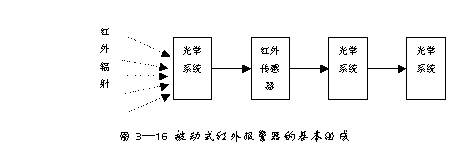 前一页
基本概念
被动式红外探测器的核心部件是红外探测器，通过光学系统的配合作用，它可以探测到某一个立体防范空间内热辐射的变化。由于防范区域内所有背景物体在室温下红外辐射的能量比较小，而且基本上是稳定的，所以不能触发报警。当有人体在探测区域内动时，就会造成红外热辐射能量的变化。   红外传感器将接收到的活动人体与背景物体之间的红外热辐射能量的变化转换为相应的电信号，经处理后，送往报警控制器，发出报警信号。
红外探测器
前一页
基本概念
单波束型被动红外探测器：采用反射聚焦式光学系统。利用曲面反射镜将来自目标的红外辐射汇聚在红外传感器上。
多波束型被动外探测器：采用透镜聚焦式光学系统。利用特殊结构的透镜装置，将来自广阔视场范围的红外辐射经透射、折射、聚焦后汇集在红外传感器上。
红外探测器
前一页
开关式探测器
开关式探测器是一种结构比较简单，使用也比较方便、经济的探测器。它是通过各种类型开关的闭合或断开来控制电路产生通、断，从而触发报警的。
前一页
基本工作原理
开关式探测器又称为开关式传感器，它的作用就是使前置电路产生断路或短路，从而向报警控制器送去启动报警的开关信号。常用的开关式传感器有磁控并关、微动开关、紧急报警开头、压力垫或用金属丝、金属条、金属箔等来代用的多种类型的开关。它们可以将压力或磁场力或位移等物理量的变化转换为电压或电流的变化。
       开关式探测器发出报警信号的方式有两种：一种是开路报警方式，当开关式传感器断开时发出报警信号；另一种是短路报警方式，当开关式传感器接通时发出报警信号。
开关式探测器
前一页
磁控开关
磁控开关是由永磁铁块及干簧管（又称磁簧管或磁控管）两部分组成。
      干簧管是一个内部充有惰性气体（如氮气）的玻璃管，其内装有两个金属簧片，形成触点A和B。这两个触点之间的接通和断开受永久磁铁控制。当磁铁靠近干簧管时，金属触点被吸合而使A、B间短路，报警器不报警。一旦磁铁远离干簧管时，金属触点断开而使A、B间开路，从而触发电路发出报警信号。
开关式探测器
前一页
磁控开关
可将干簧管部件安装在固定的门框或窗框上，而将永久磁铁部件安装在活动的门或窗上，当入侵者强行开门或开窗时，因两部件远离，金属触点断开，即可发出报警信号。
     当需要用磁控开关去警戒多个门、窗时，将多个干簧管两端的接线串接起来后，再与报警控制器的某一防区相连，组成一个报警系统。只要其中有一个门或窗被打开，磁控开关断开，即可发出报警信号。
开关式探测器
前一页
微动开关
这种开关做成一个整体部件，需要靠外部的作用力通过传动部件带动，将内部簧片的接点接通或断开。 
      可以将微动开关装在门框或窗框的合页处，当门、窗被打开时，开关接点断开，通过电路启动报警装置发出报警信号。也可将微动开关放在需要被保护的物体下面，平时靠物体本身的重量使开关触点闭合，当有人拿走该物体时，开关触点断开，从而发出报警信号。
开关式探测器
前一页
超声波探测器
声波是一种机械振动波，其频率范围很宽。除包括频率从20~20000Hz范围内能引起人耳听觉的可闻声波外，还包括有频率高于20000Hz的超声波和频率低于20Hz的次声波。利用人耳听不到的超声波段的机械振动波来作为探测源的探测器就称为超声波探测器。它是专门用来探测移动物体的空间型探测器。
前一页
超声波探测器
超声波探测器根据其结构和安装方法的不同可分为两种类型。
      一种是将两个超声波换能器安装在同一壳体内，即收、发合置型。其工作原理是基于声波的多普勒效应，又称为多普勒型超声波探测器。
      另一种是将两个超声波换能器分别放置在不同的位置，即收、发分置型。其工作原理不同于一般的多普勒效应，通常称为声场型超声波探测器。
前一页
超声波换能器
超声波探测器
超声波换能器是超声波探测器中的关键器件，称为超声波传感器。常用的有两种：一种是压电晶体传感器，另一种是磁致伸缩传感器。前一种应用得更为广泛。利用它们可以实现将电能转变为声能或将声能转变为电能的能量转换。
前一页
超声波换能器
利用压电晶体的压电效应可以制成超声波传感器。压电晶体的特点是：当晶体在一定的方向上受到外力的作用时，会产生极化现象。即在与外力垂直的两个表面上能产生符号相反的电荷，电荷量与外力的大小成正比，电荷的极性与所加外力的方向有关。一般称此现象为正压电效应。反之，若将电压施加于晶体上，晶体就会产生机械变形（压缩或伸长），若所加电压为交变电压，则晶体就会产生周期性的机械变形。这种现象称为逆压电效应。
超声波探测器
前一页
多普勒型超声波探测器
声波与电磁波的多普勒效应的原理完全相同。超声波探测器主要是由发射机、接收机和信号处理电路几部分所组成。将发射机与接收机合置的多普勒型超声波探测器的基本组成如图。
超声波探测器
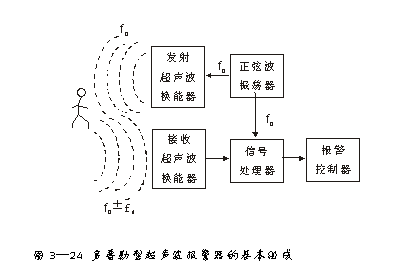 前一页
声场型超声波探测器
声场型超声波探测器是将超声波收、发机分开放置，如图3-25所示。发射机向防范区的室内发出能量较大的超声波能，经过多次反射，使房间内的超场波能的分布呈复杂的驻波状态。因此，超声波能量密度在房间内的分布是不均匀的。
      但当室内无移动目标时，这种不均匀超声波能量密度的分布是处于某一种稳定的状态。当室内有移动人体时，会使反射波的状态与稳定时的状态有所不同，至使波腹点和波节点的能量密度及分布位置均随之发生连续的变化。采用适当的信号处理电路来提取这一变化的信号，就可以控制报警器发出报警信号。
超声波探测器
前一页
声控探测器
利用由声电传感器做成的监听头对监控现场进行立体式空间警戒的探测系统通常称为声控探测器。其基本组成如图3-26（P68）。 
      声控探测器是用来探测入侵者在防范区域室内的走动或进行盗窃和破坏活动时所发出的声响，并以探测声音的声强来作为报警的依据。这种探测系统比较简单，只需在防护区域内安装一定数量的声控头，把接收到的声音信号转换为电信号，并经电路处理后送到报警控制器，当声音的强度超过一定电平时，就可触发电路发出声、光等报警信号。
前一页
震动探测器
振动探测器是以探测入侵者的走动或进行各种破坏活动时所产生的振动信号来作为报警的依据，例如，入侵者在进行凿墙、钻洞、破坏门、窗、撬保险柜等破坏活动时，都会引起这些物体的振动，以这些振动信号来触发报警的探测器就称为振动探测器。振动探测器的基本工作原理如图3—27（P70）。
前一页
双技术探测器
双技术探测器又称为双鉴器或复合式探测器。它是将两种探测技术结合在一起，以“相与”的关系来触发报警，即只有当两种探测器同时或者相继在短暂的时间内都探测到目标时，才可发出报警信号。
       如超声波—微波双技术探测器、双被动红外双技术探测器、微波—被动红外双技术探测器、超声波—被动红外双技术探测器、玻璃破碎声响—振动双技术探测器等。
前一页